Приложение и знаки препинания при нем
ОБОСОБЛЕННОЕ приложеНИЕ
- это выделяемое запятыми или тире одиночное имя существительное или имя существительное с зависимыми словами, которое отвечает на вопросы КТО ИМЕННО ТАКОЙ? ЧТО ИМЕННО ТАКОЕ? И поясняет , уточняет в предложении другое имя существительное или личное местоимение.
ЗАПОМНИТЕ!
1) Распространенные приложения, стоящие после определяемого слова, выраженного нарицательным именем существительным, выделяются запятыми.
 Пример: Песня, крылатая птица, смелых скликает вперед.
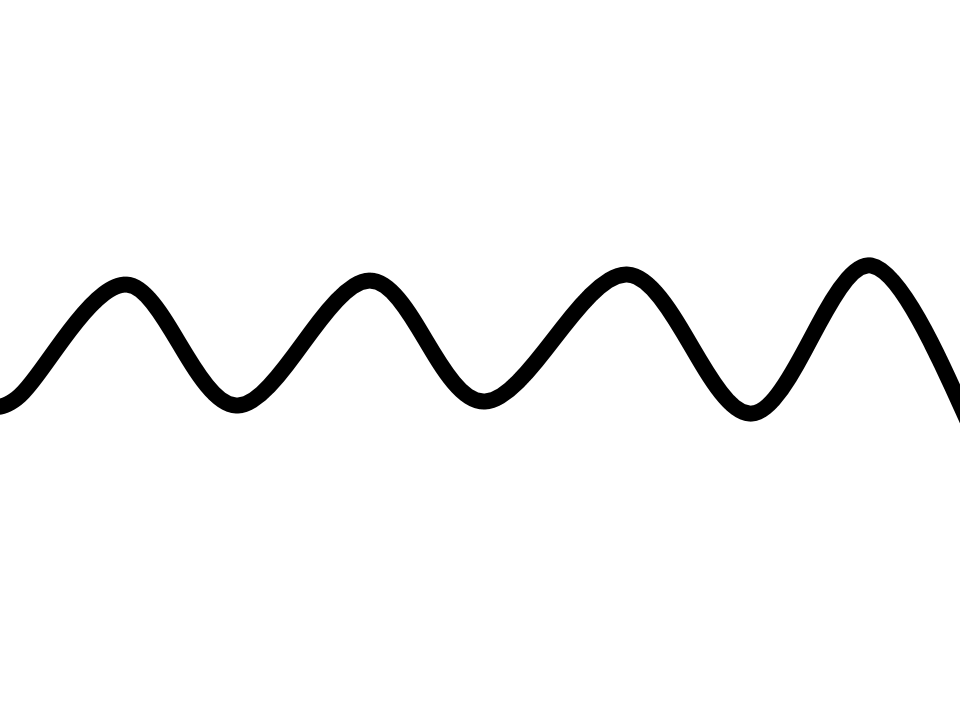 2) Распространенное приложение, стоящее после определяемого слова, выраженного собственным именем существительным, выделяется с двух сторон запятыми или выделяется с двух сторон тире.
Пример: 
А.С. Пушкин, великий русский поэт, является основоположником русского литературного языка.
Святослав Рихтер – замечательный русский пианист- известен всему миру.
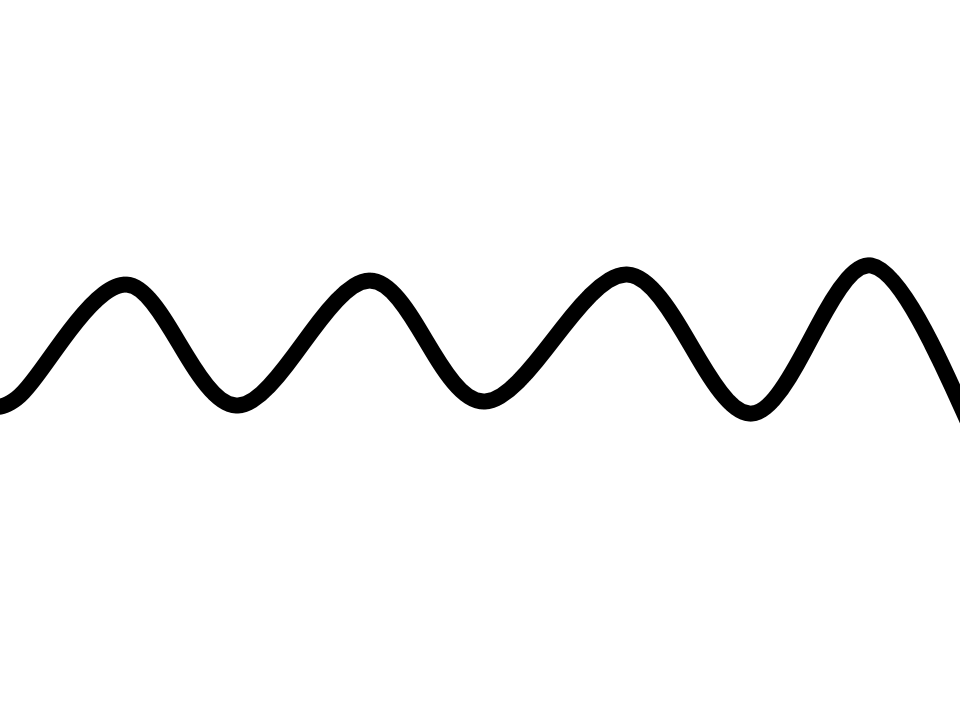 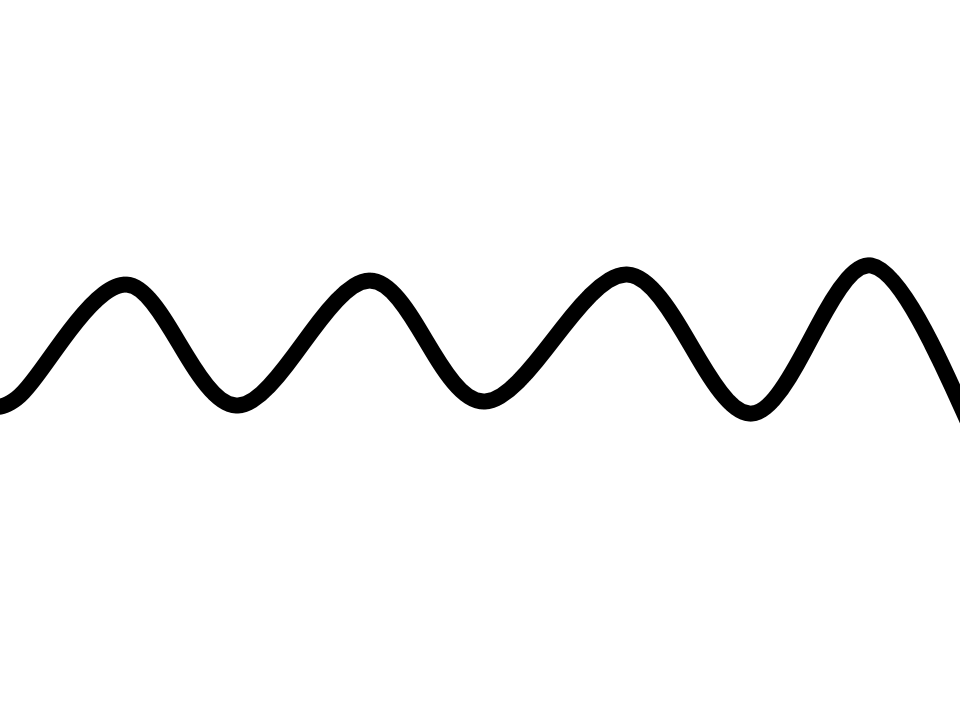 Распространенное приложение, стоящее перед определяемым словом выраженным собственным именем существительным, не обособляется.
 Пример:
Великий русский поэт А.С. Пушкин является основоположником русского литературного языка.
Замечательный русский пианист Святослав Рихтер известен всему миру.
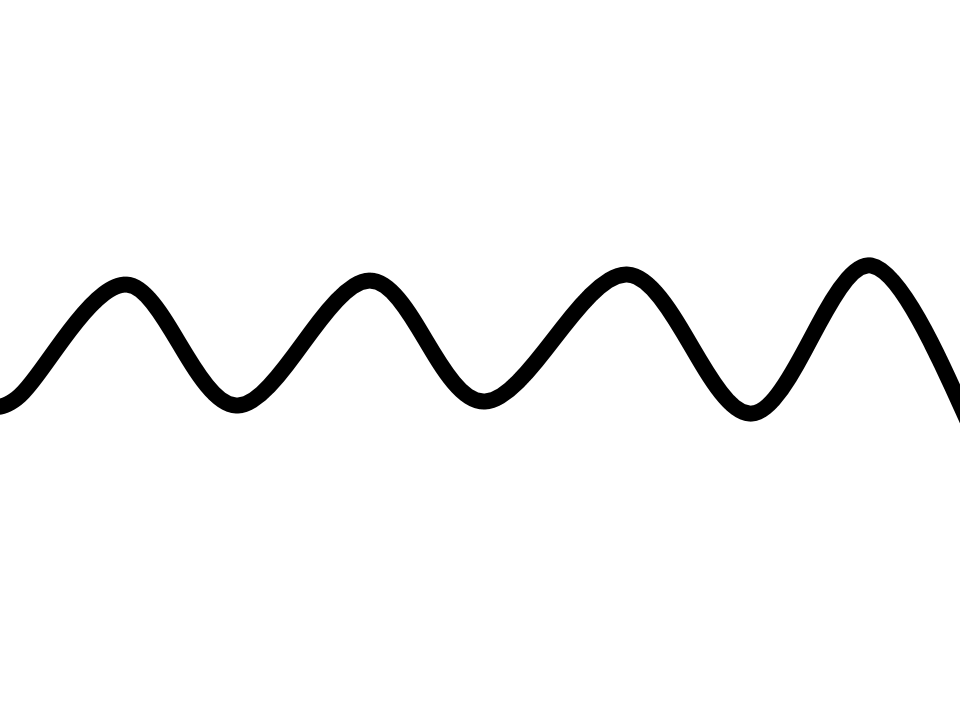 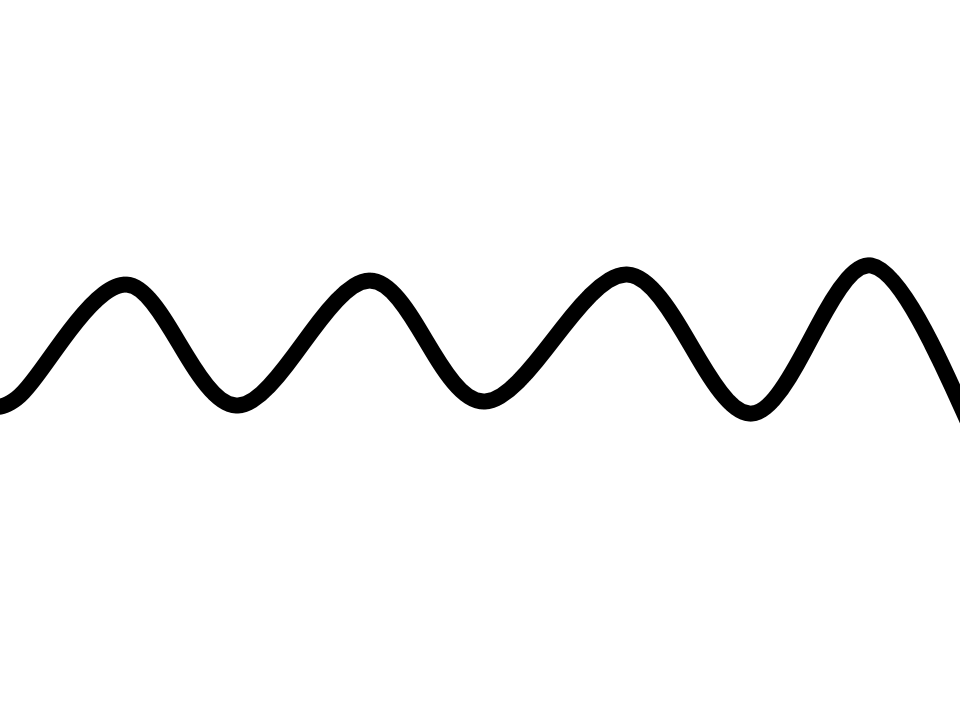 3) Приложения, стоящие перед нарицательным или собственным именем существительным, обособляются, если они имеют добавочное значение причины ( в этом случае их можно заменить оборотом речи со словом “ будучи…”, “ так как…”).
Пример: 
Мастер на все руки, папа сумел починить протекающий
 кран на кухне. ( Будучи мастером на все руки, папа сумел починить протекающий кран на кухне.)
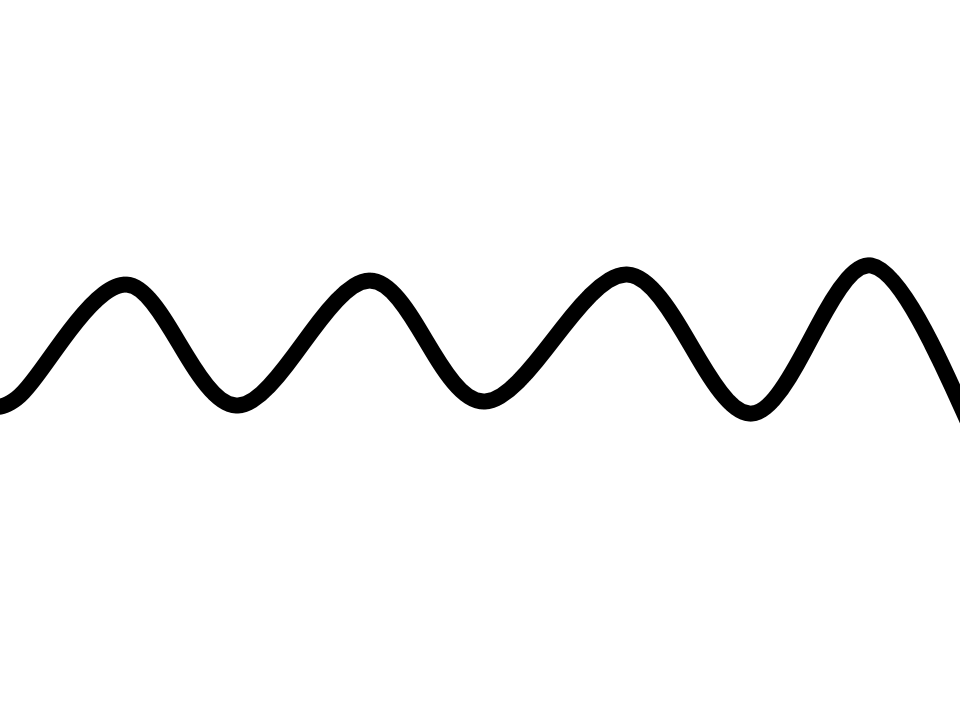 4) Приложения, стоящее до или после определяемого слова, выраженного личным местоимением, выделяются запятыми.
ПРИМЕР:
Его, талантливого музыканта, знают все.
Талантливого музыканта, его знают все.
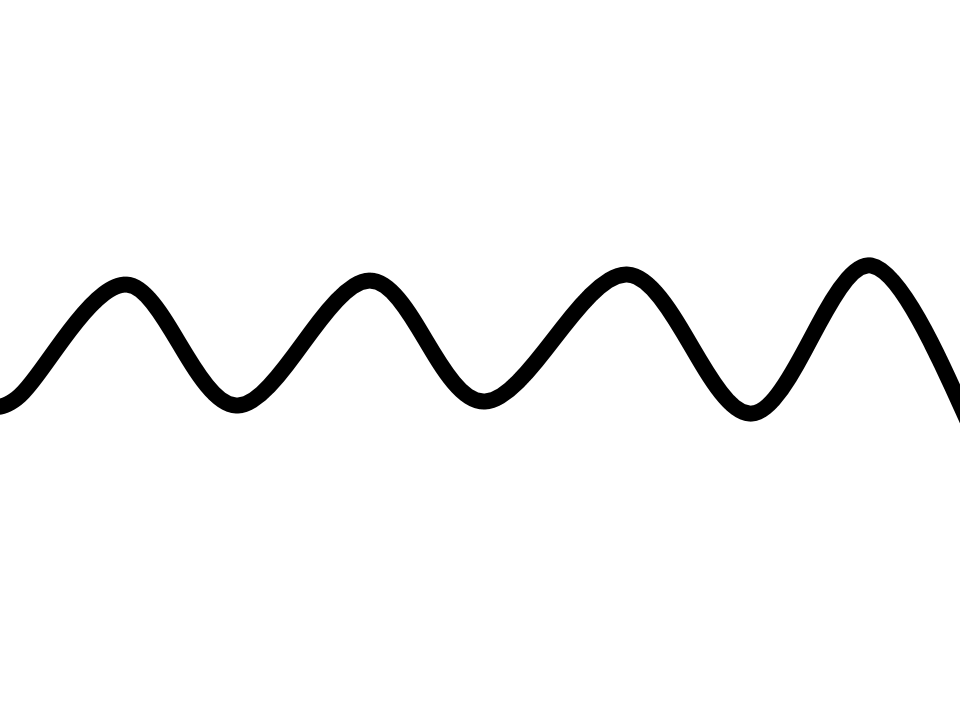 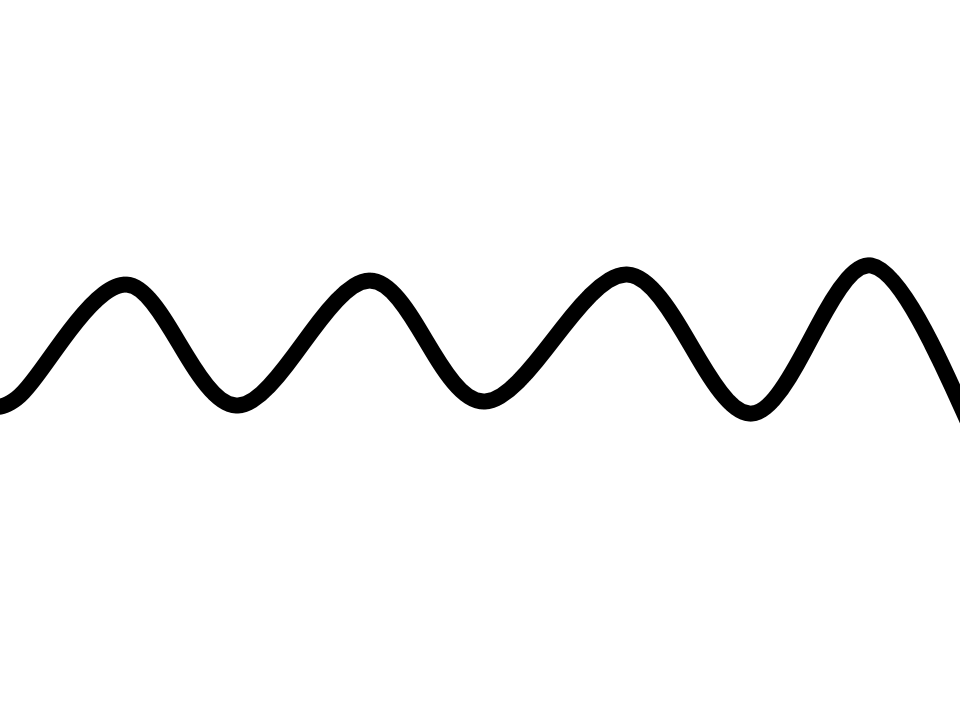 Приложения, которые присоединяются словами 
ПО ФАМИЛИИ, ПО ИМЕНИ, ПО КЛИЧКЕ, РОДОМ ИЗ, НАПРИМЕР, В ТОМ ЧИСЛЕ, ОСОБЕННО, ИЛИ, ТО ЕСТЬ,
выделяются запятыми.
ПРИМЕР:
Бегемот, или гиппопотам, большую часть времени проводит в воде.
Наш преподаватель, родом из Смоленска, на уроках истории рассказывает о своем родном городе.
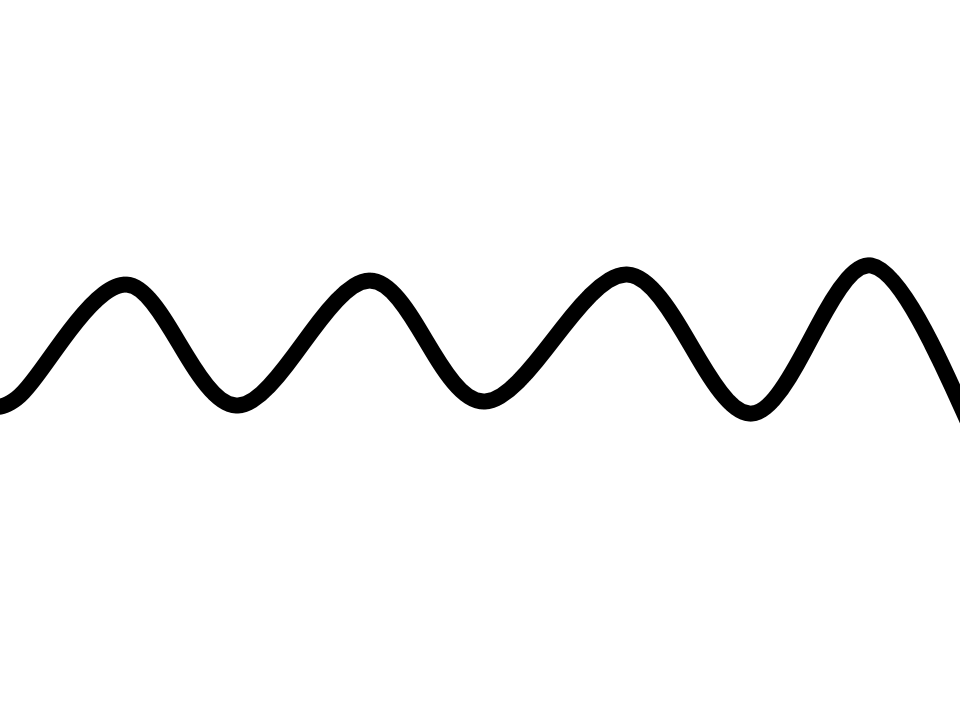 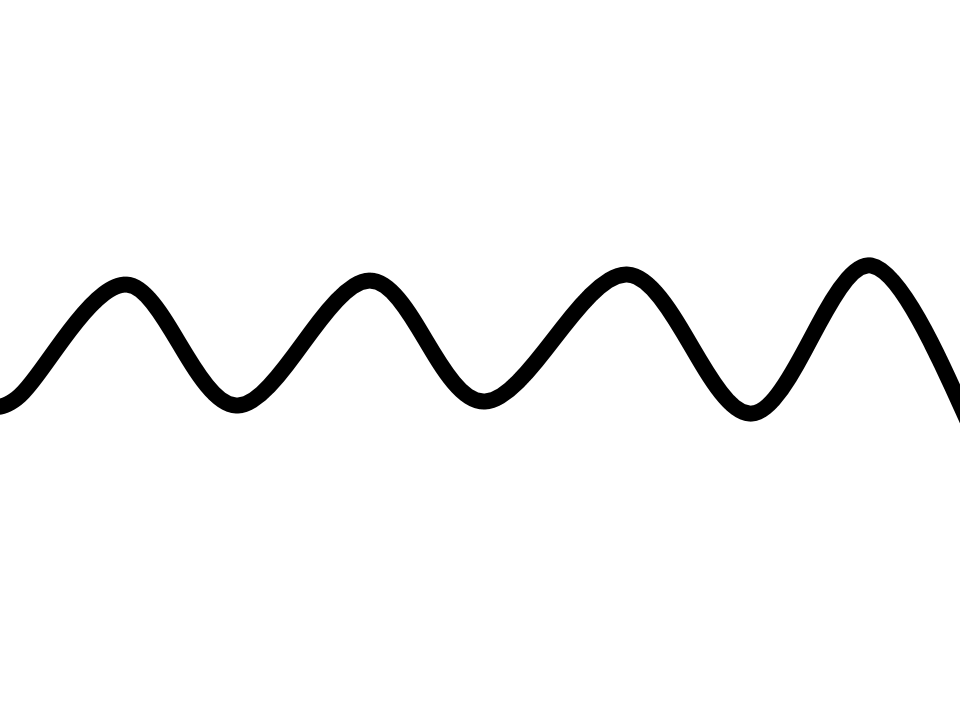 5) Приложение отделяется ТИРЕ, если стоит в конце приложения и имеет уточняющее значение, является разъяснением к сказанному: в этом случае перед приложением можно вставить слова “А ИМЕННО”.
ПРИМЕР:
Он очень любил эту игру – шахматы. ( = Он очень любил эту игру, а именно шахматы.)